1. Hairstyle
Hair clip with ribbon
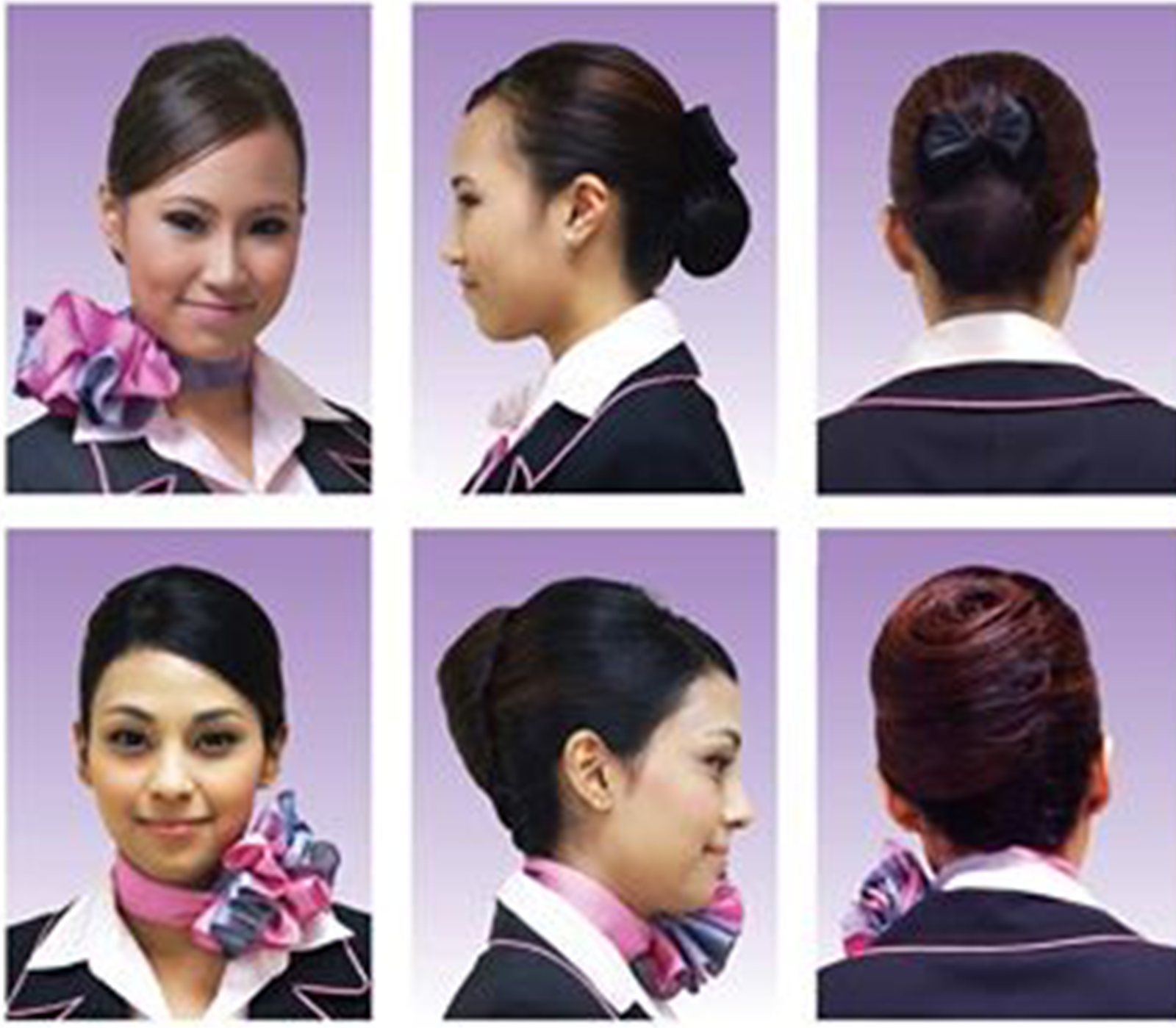 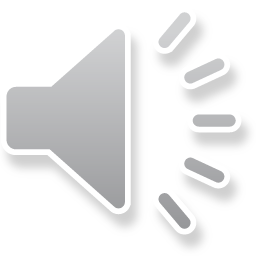 1. Hairstyle (Female)
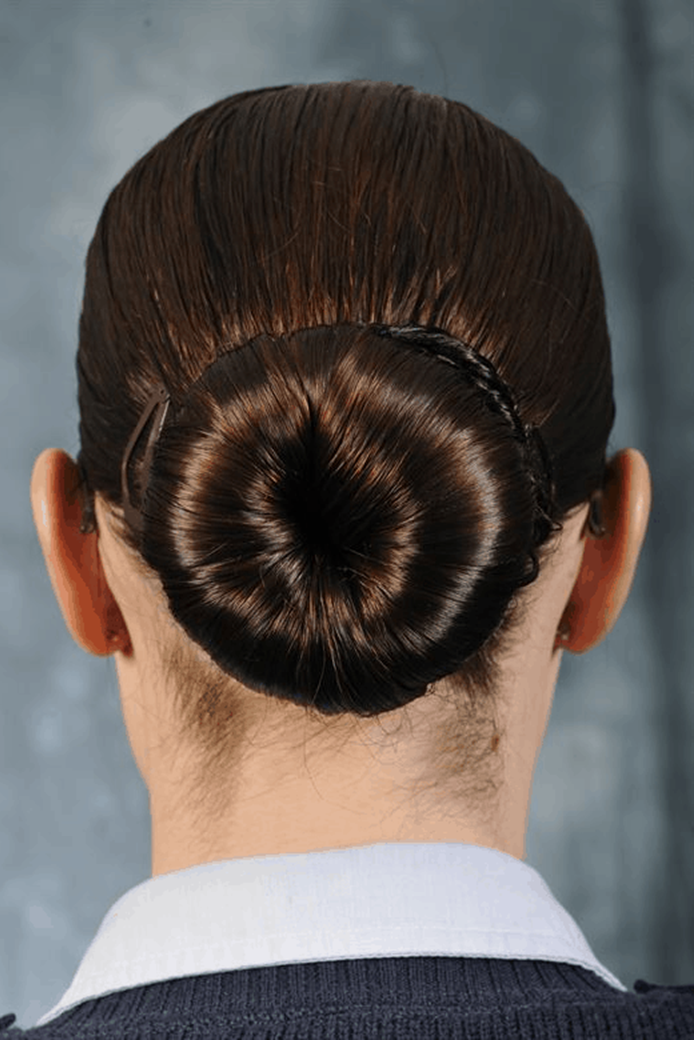 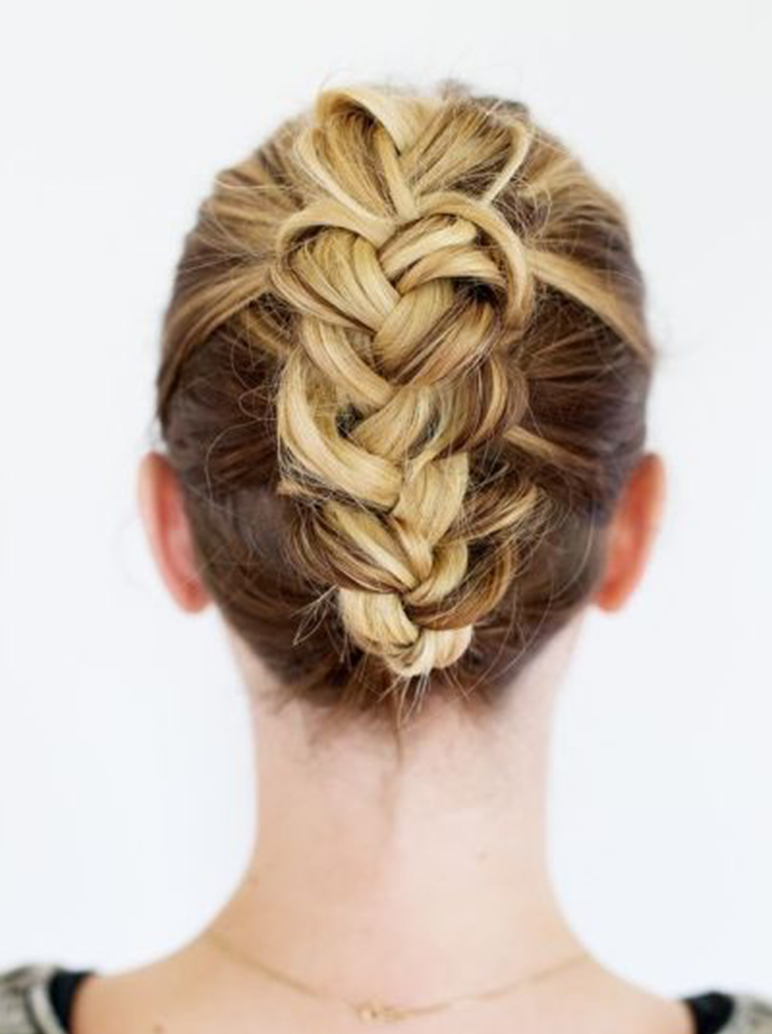 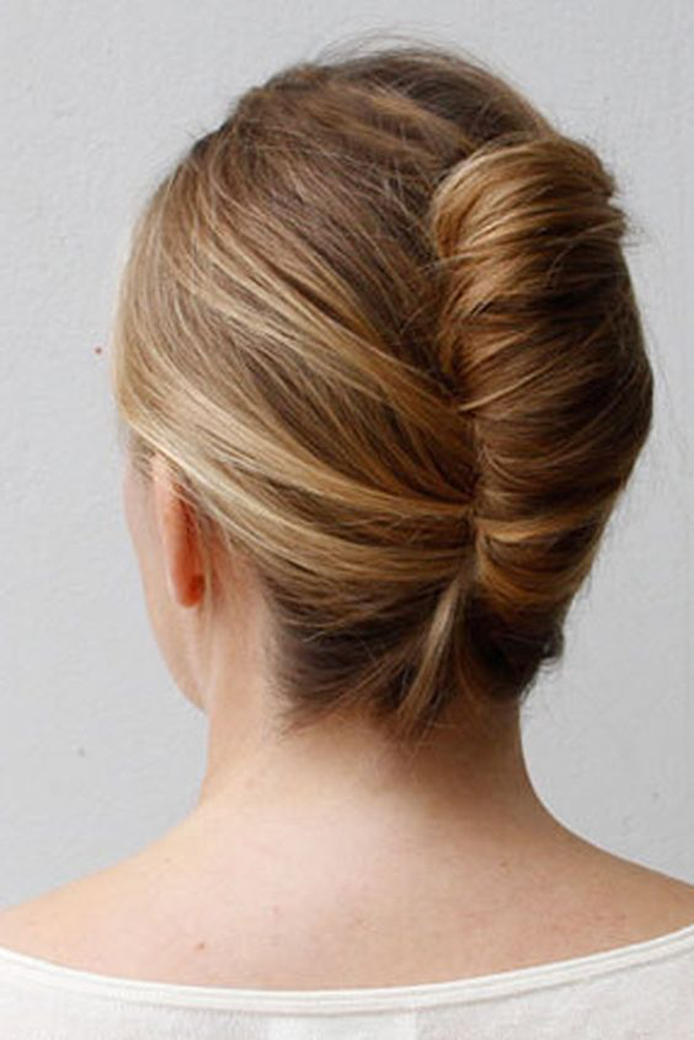 French Braiding
French Twist
French Bun
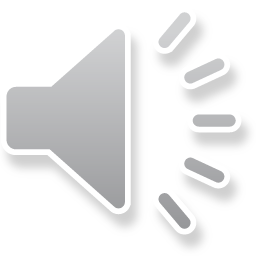 1. Hairstyle (Male)
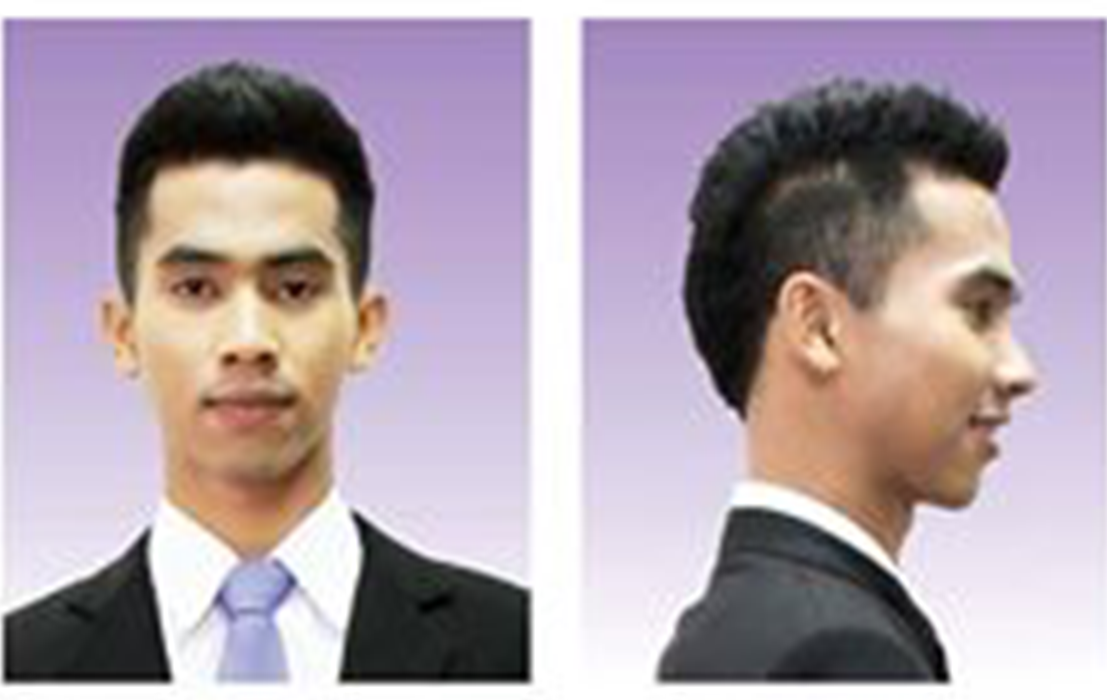 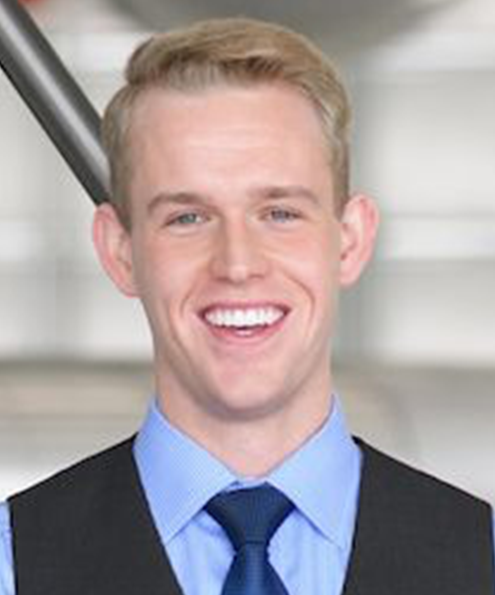 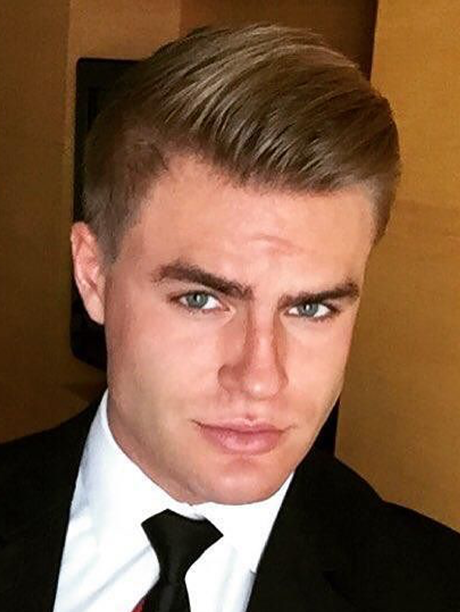 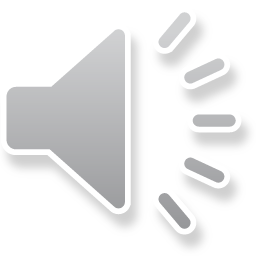 www.pinterest.com
www.ifly.global.com
Moustache
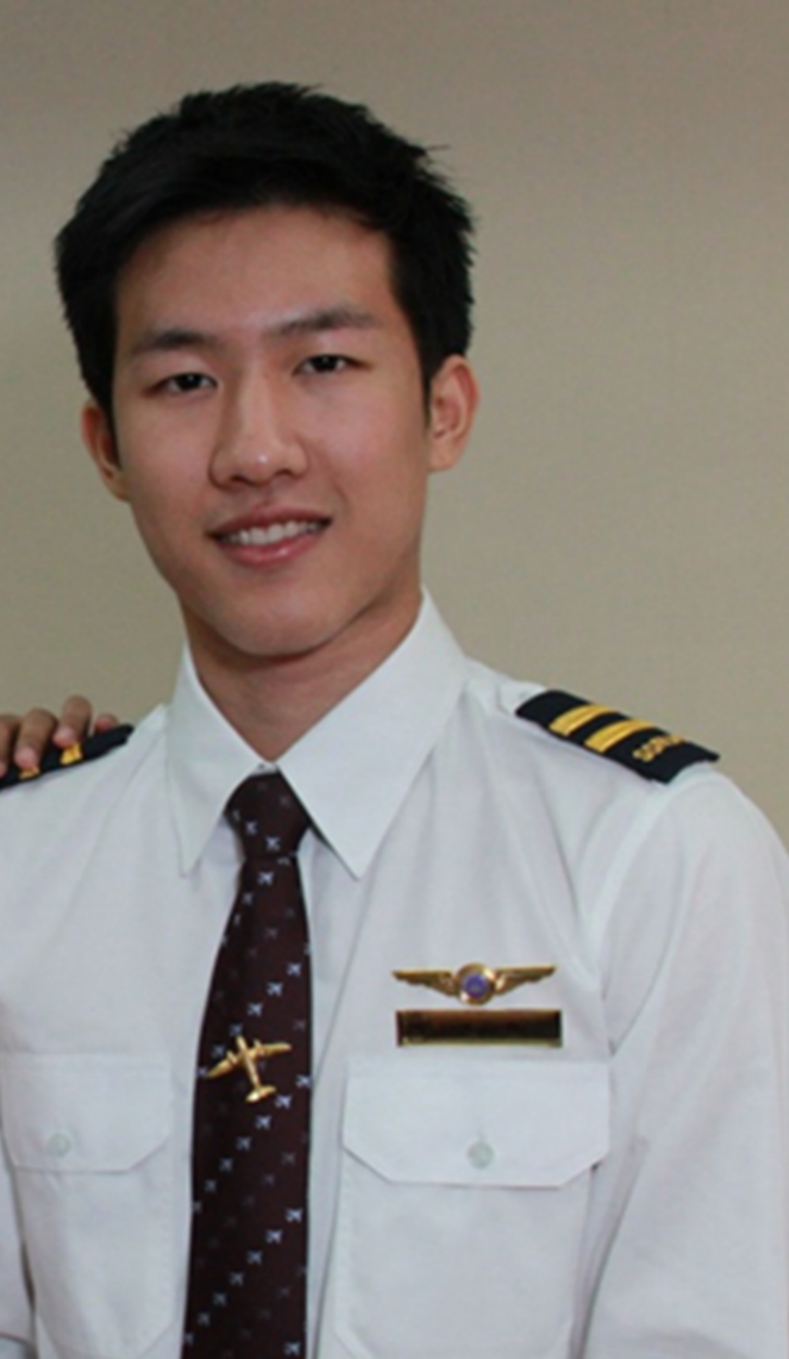 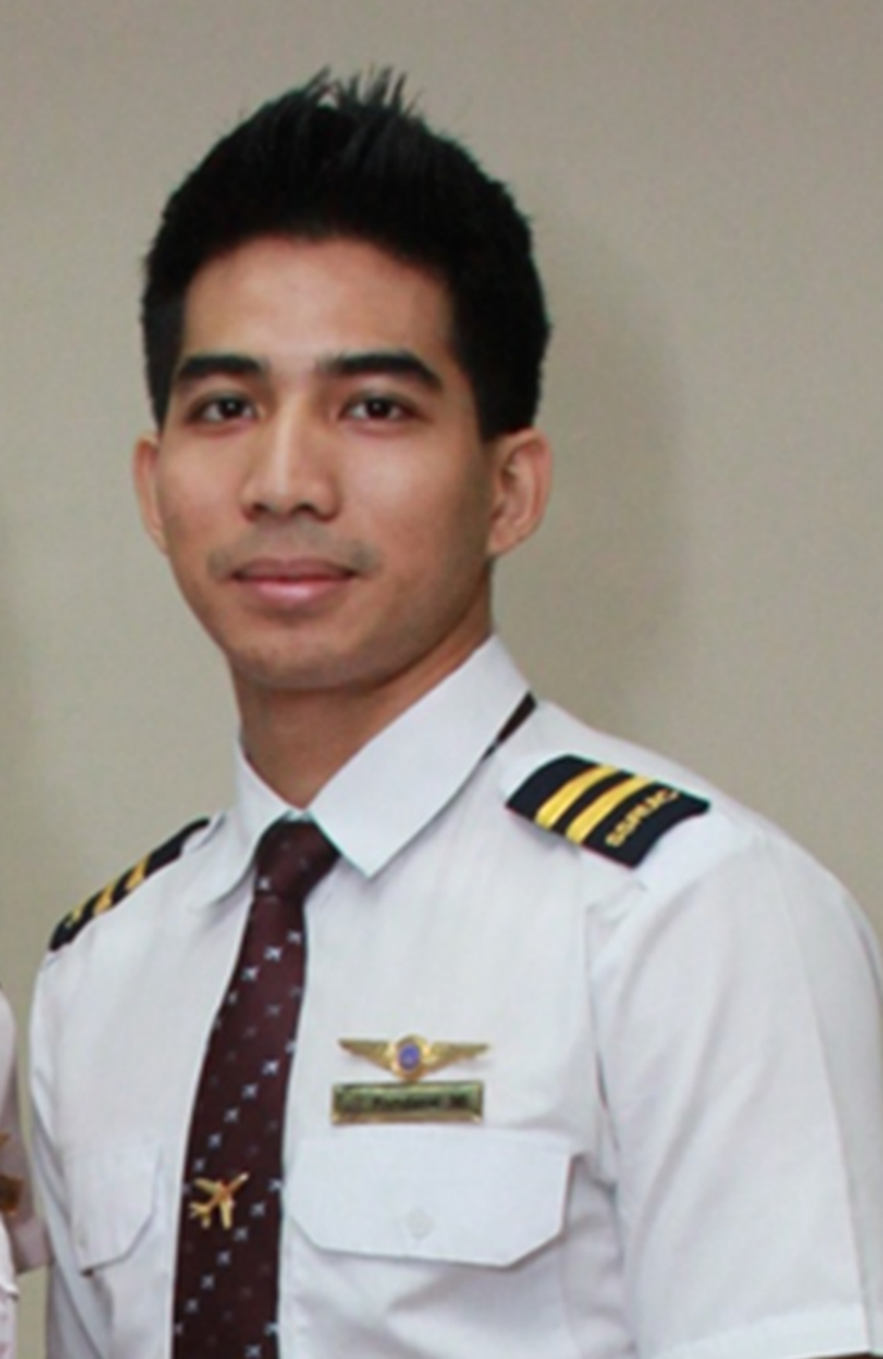 Clean shave
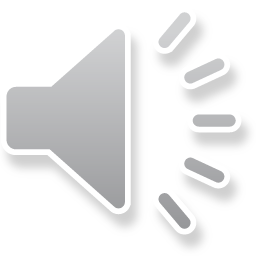 1. Hairstyle (Hair Styling Products)
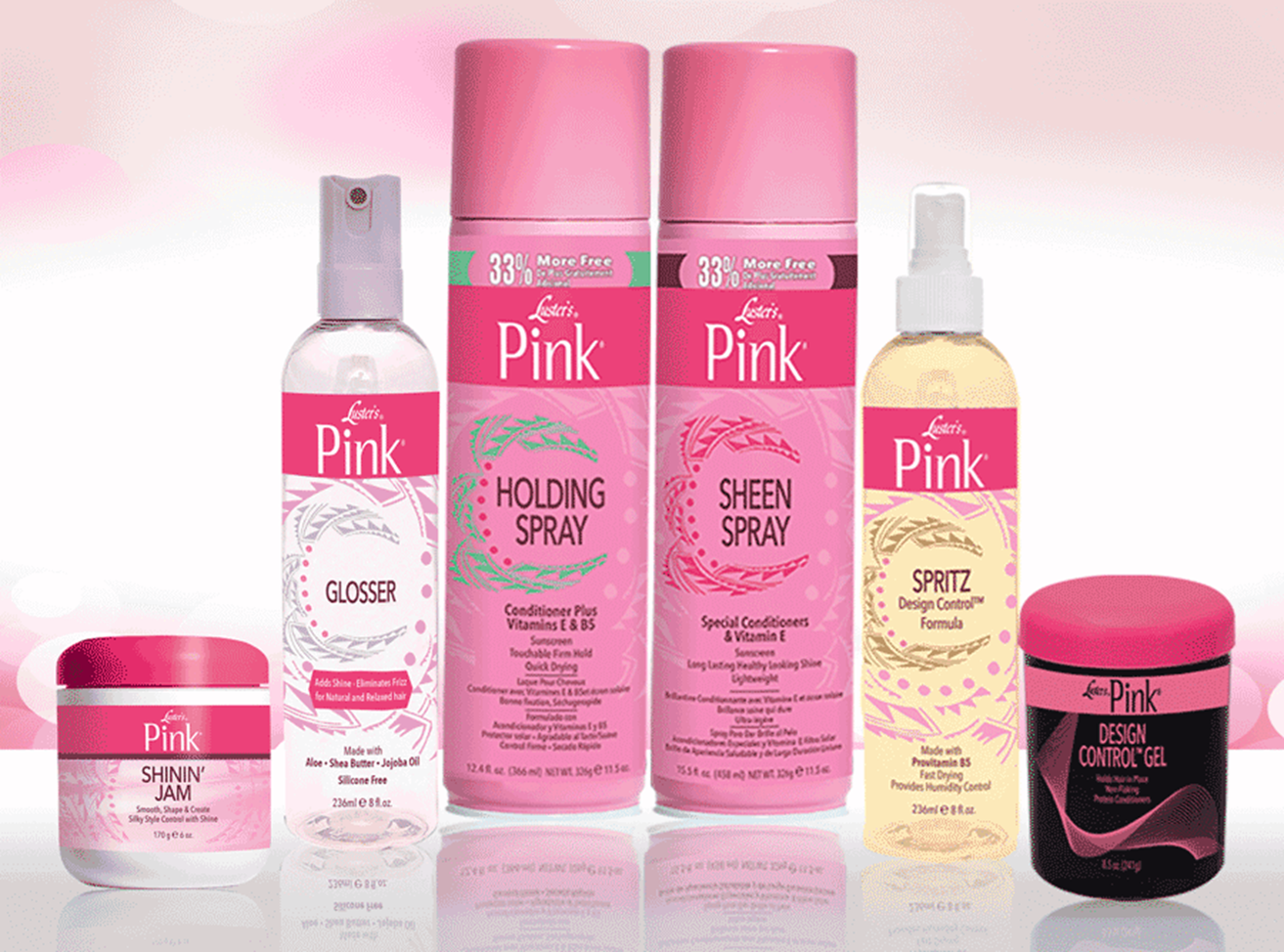 Hair wax
Hair gel
Hair spray
Hair mousse
Pomade
Hair serums
Hair setting lotions
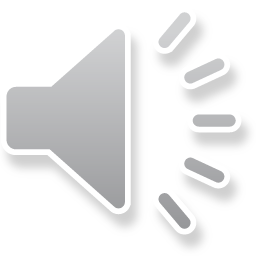